Seçici Antibiyotiklerin Bulunduğu Ortamda Sürgün Gelişimi
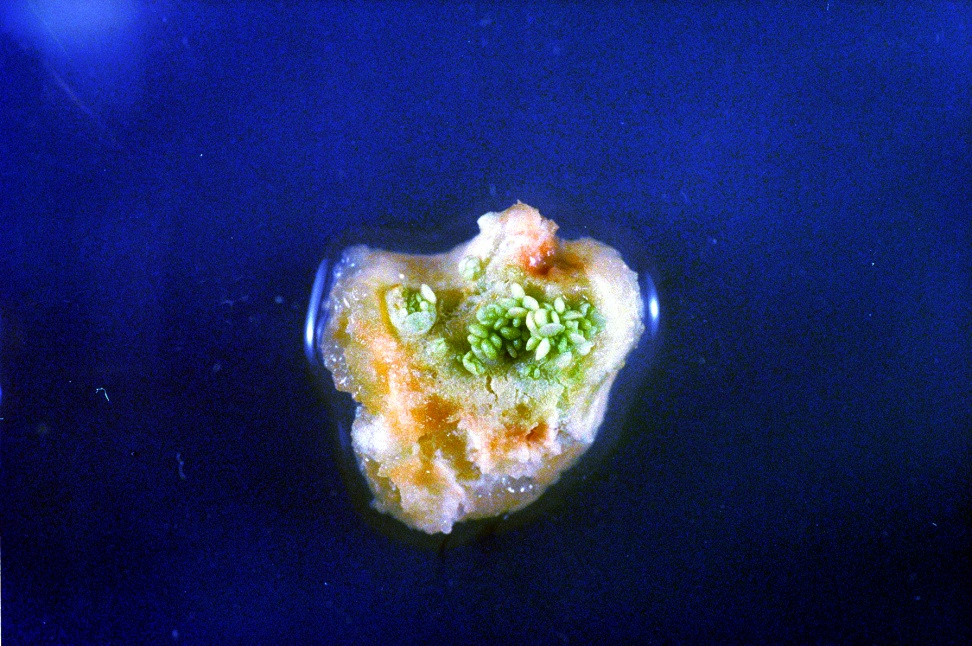 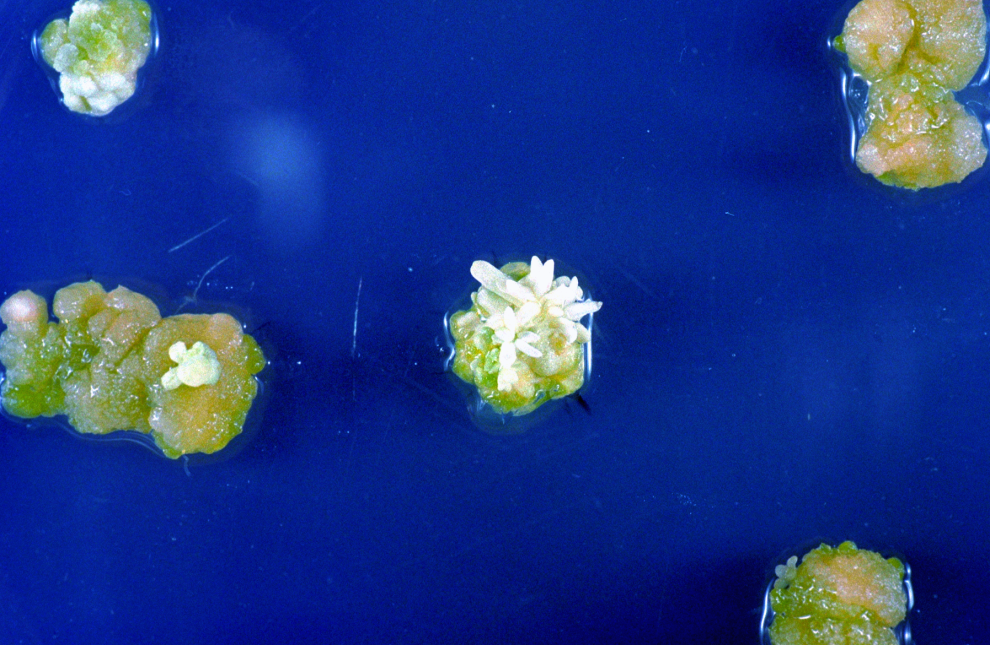 UYGULAMA
Agrobacterium tumefaciens Aracılığıyla Bitkilere Gen Aktarımı
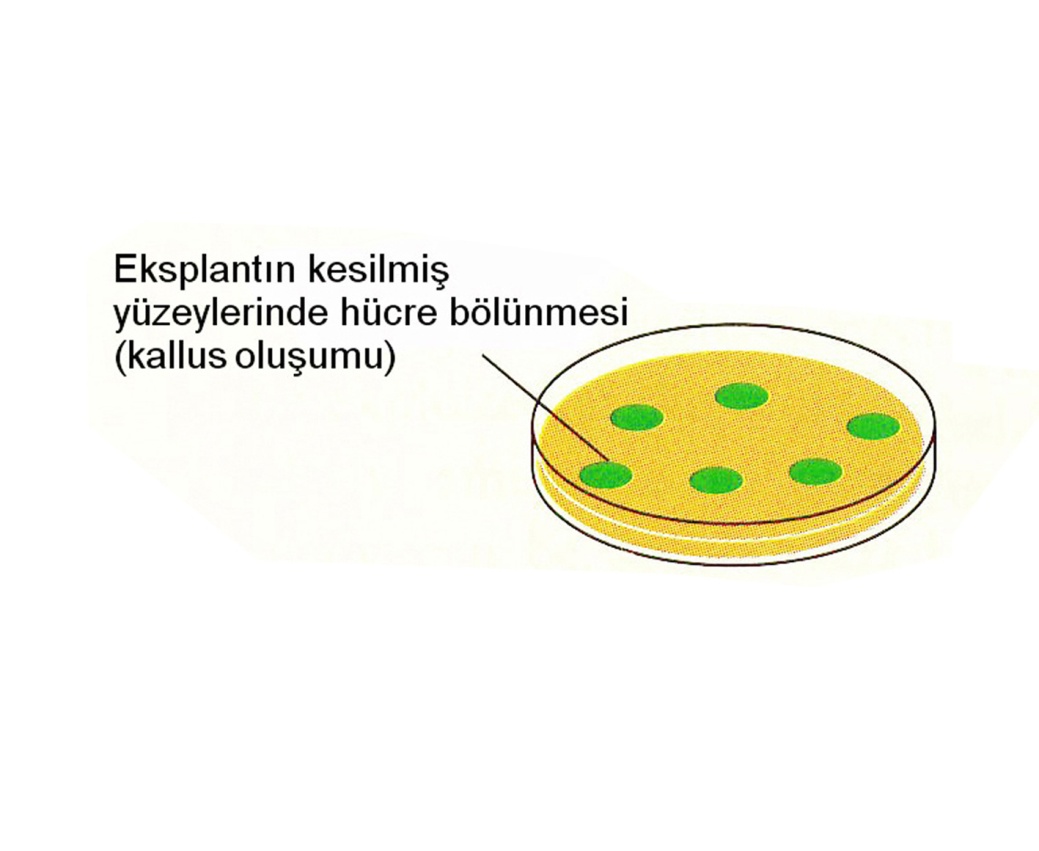 UYGULAMA
Agrobacterium tumefaciens Aracılığıyla Bitkilere Gen Aktarımı
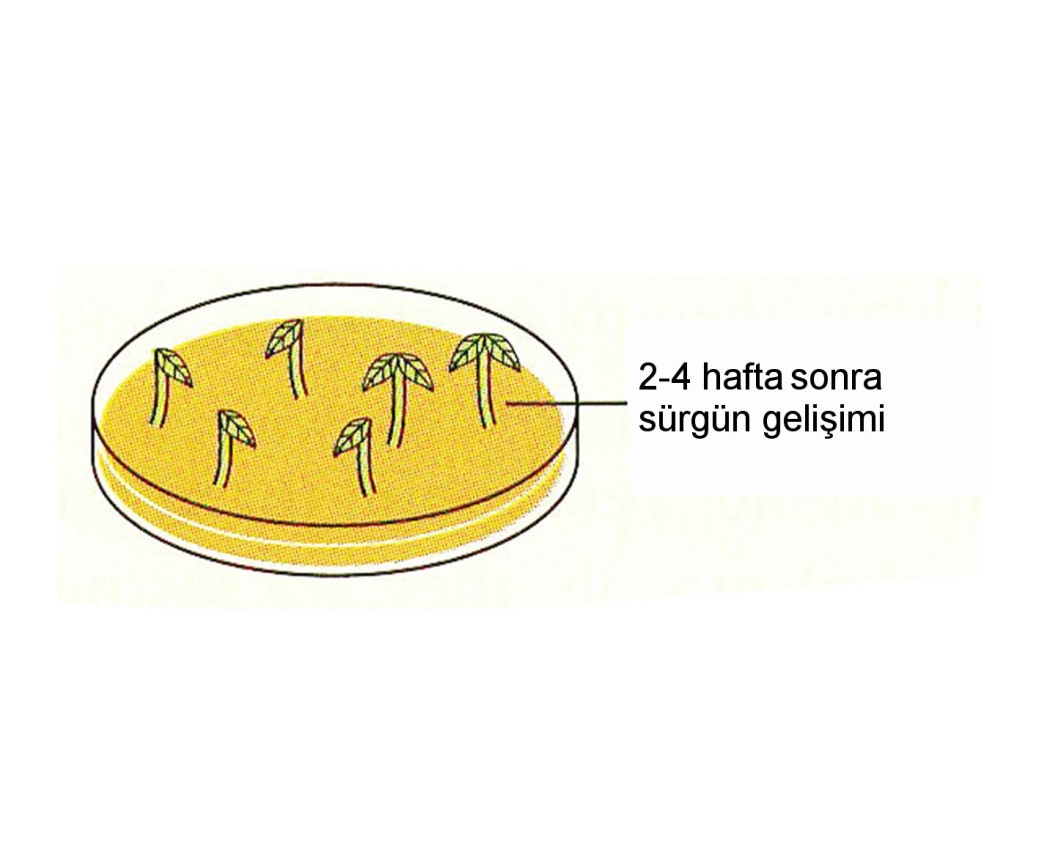 UYGULAMA
Agrobacterium tumefaciens Aracılığıyla Bitkilere Gen Aktarımı
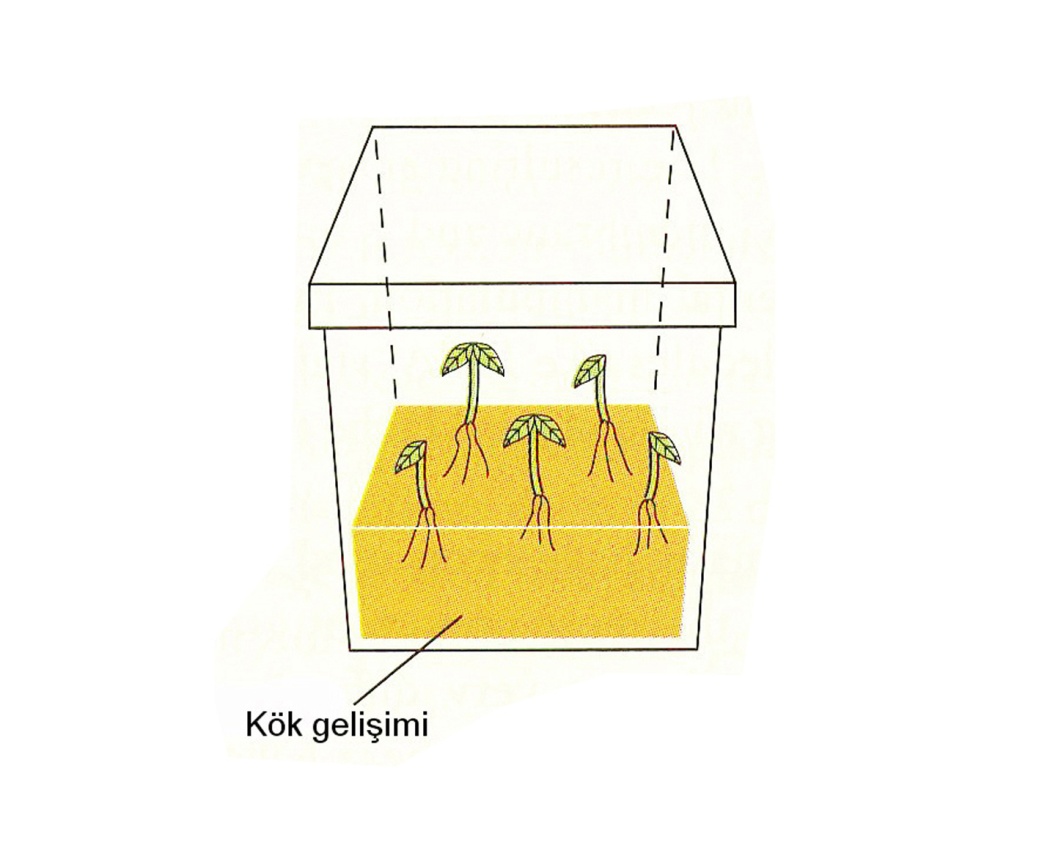 UYGULAMA
Agrobacterium tumefaciens Aracılığıyla Bitkilere Gen Aktarımı
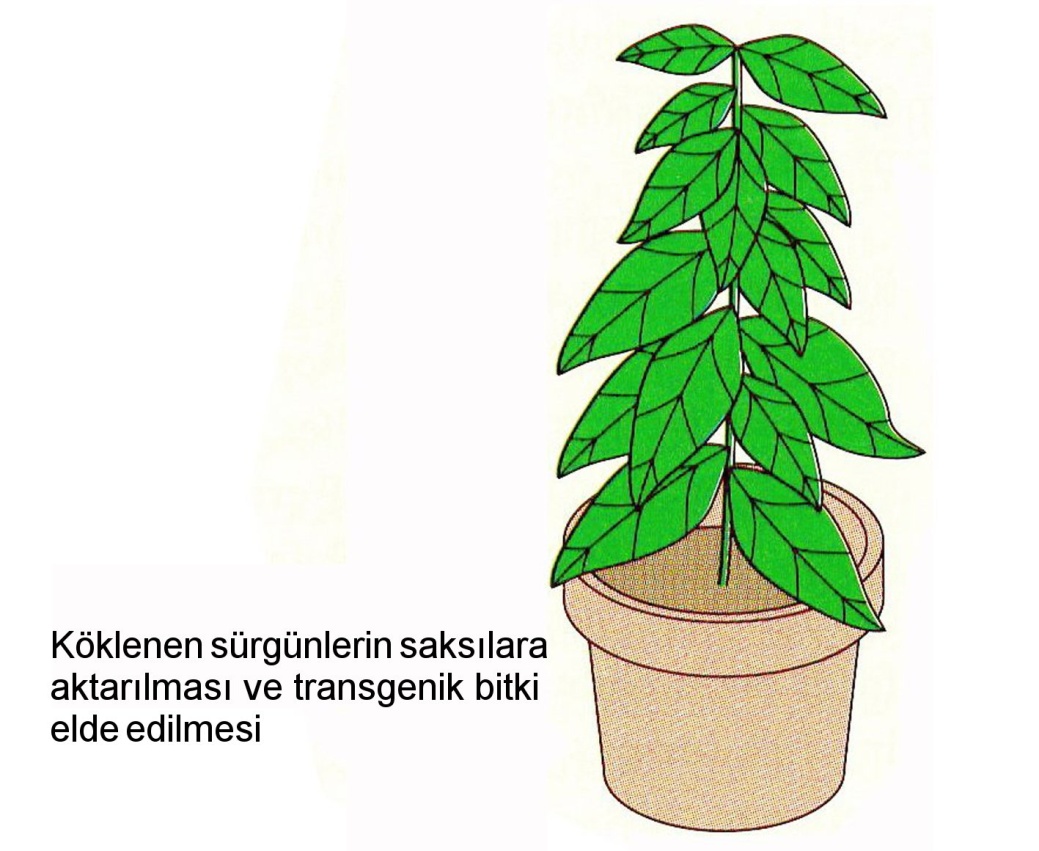 Agrobacterium tumefaciens Aracılığıyla Bitkilere Gen Aktarımı
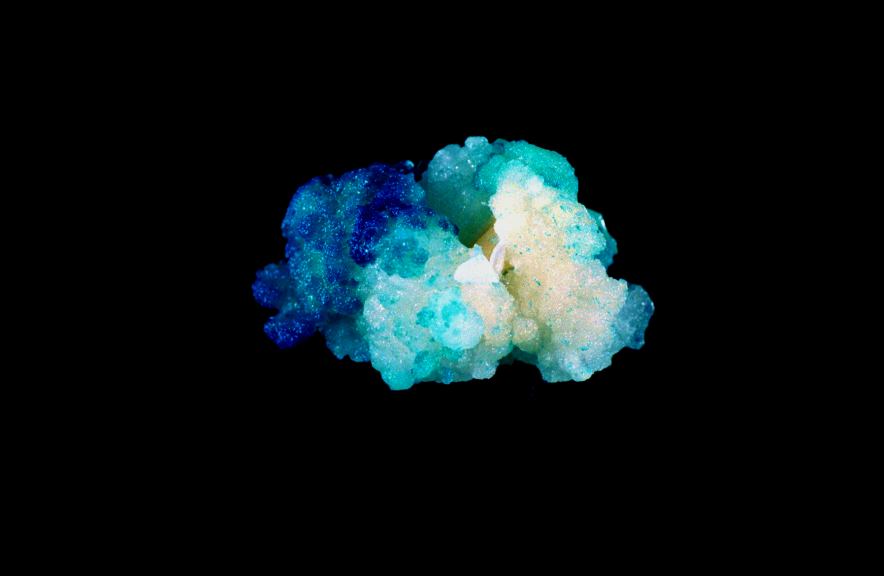 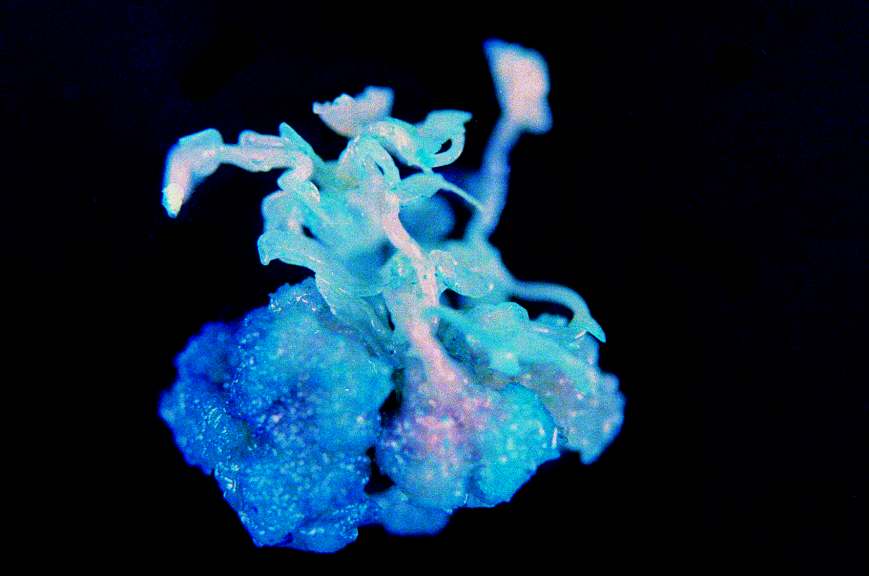 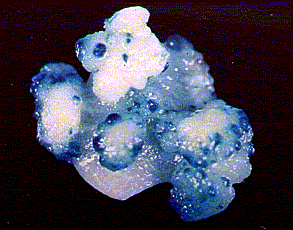